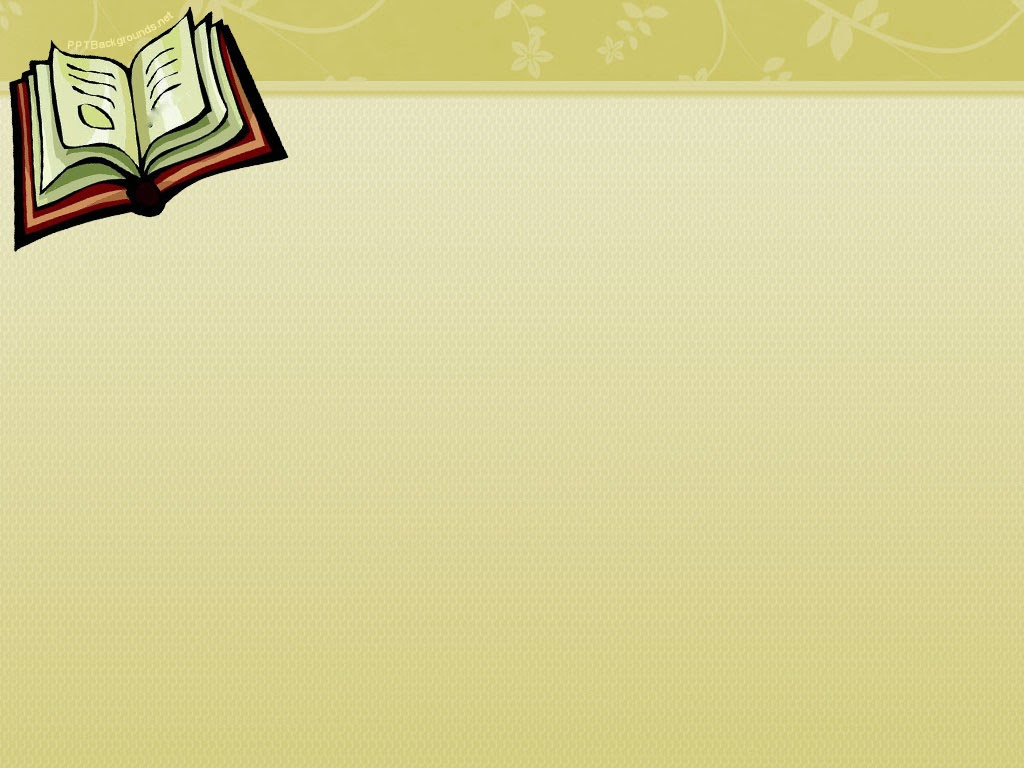 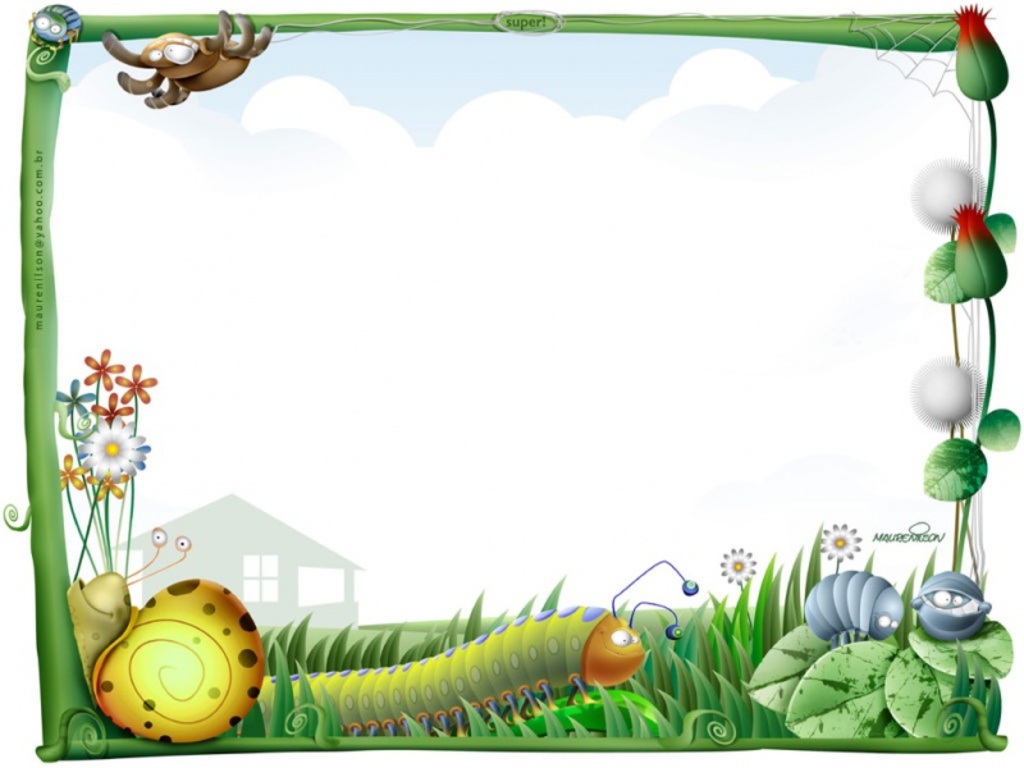 Phòng Giáo dục và đào tạo quận Long Biên
Trường mầm non Giang Biên
Chủ đề : Động vật
Đề tài:Đếm đến 3, nhận biết các nhóm có 3 đối tượng, nhận biết chữ số 3
Lớp: MGB
Người dạy : Nguyễn Thị Hồng
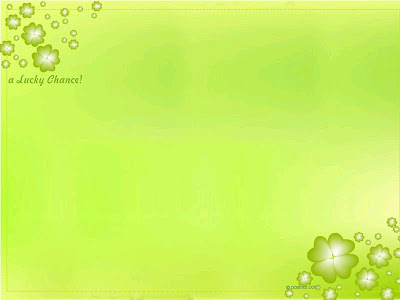 hoạt động 1:Ôn nhận biết nhóm có số lượng 2
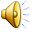 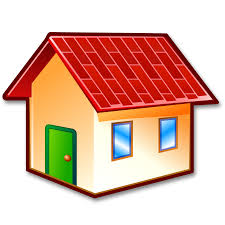 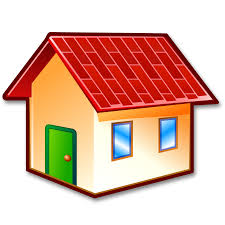 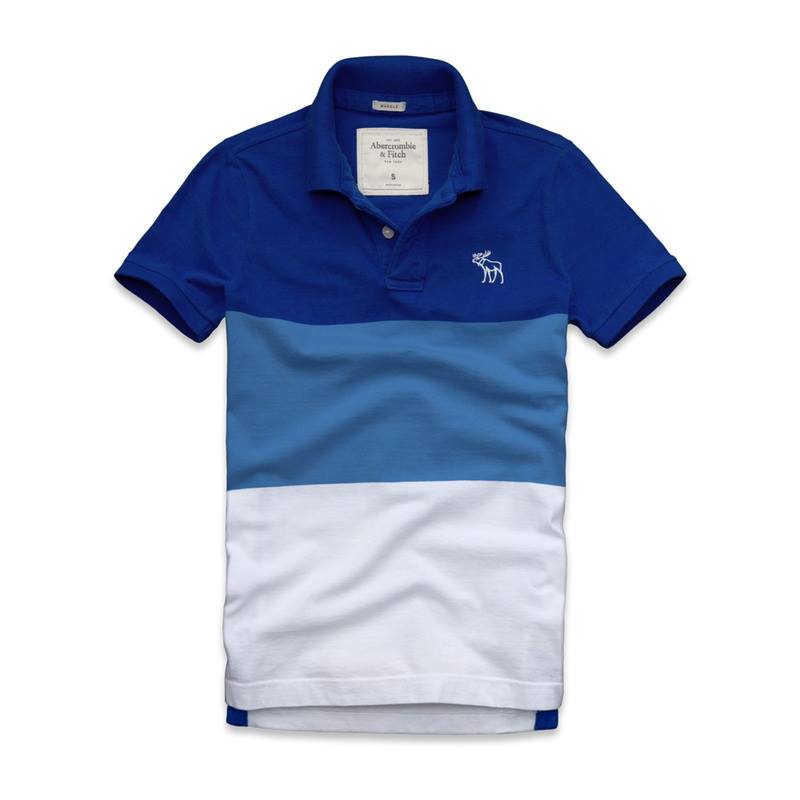 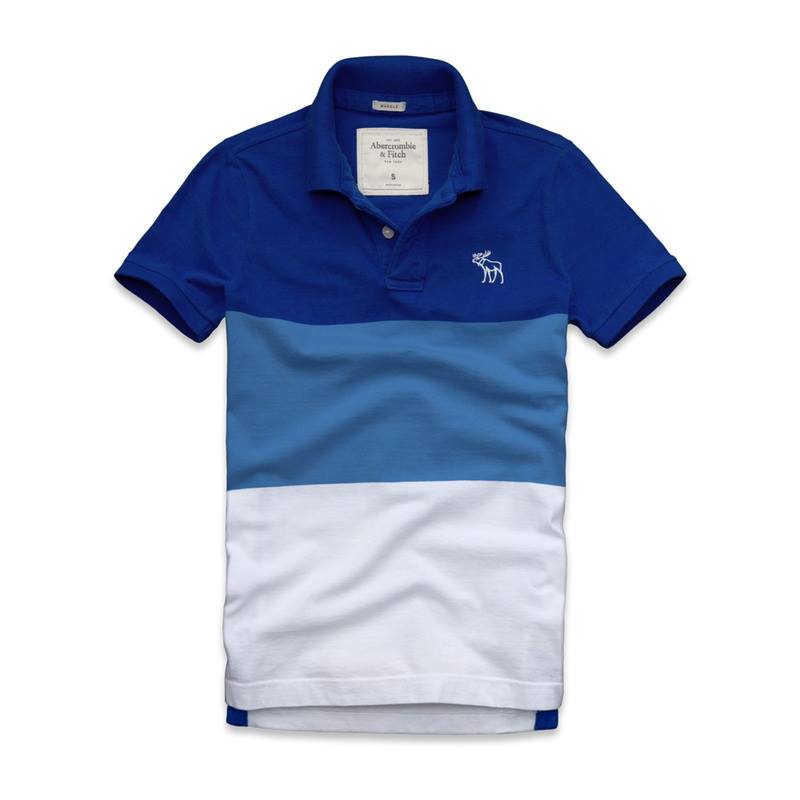 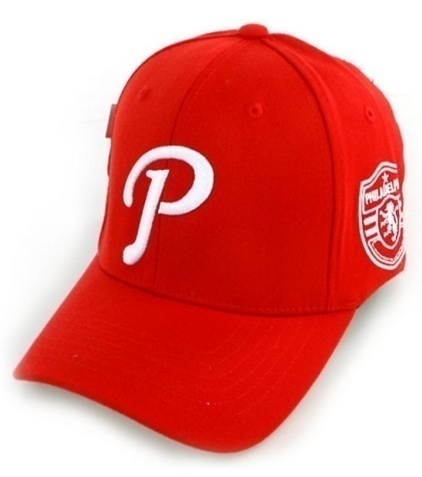 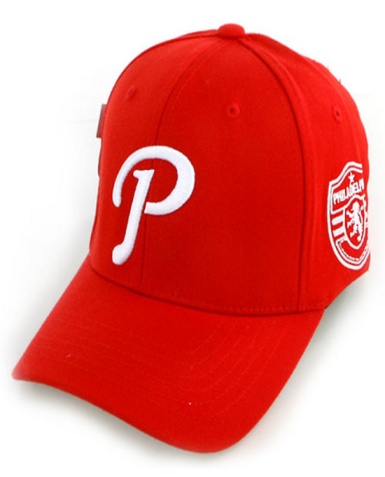 2
2
2
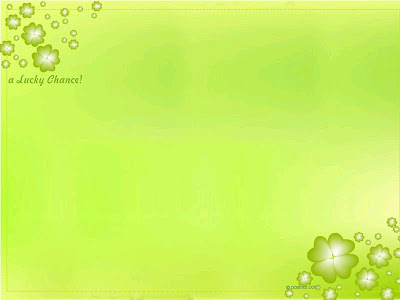 hoạt động 2: Tạo nhóm có số lượng 3, đếm đến 3, nhận biết chữ số 3
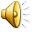 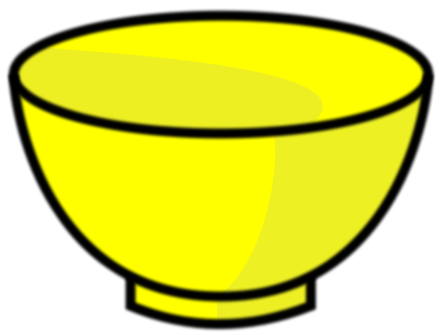 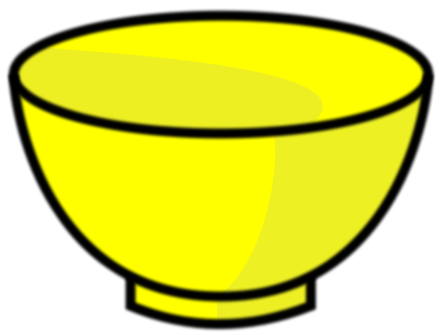 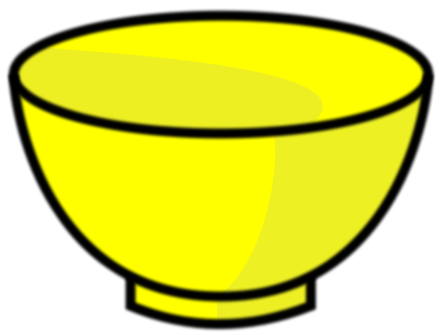 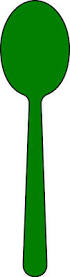 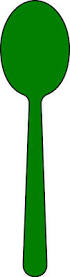 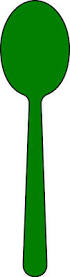 3
3
3
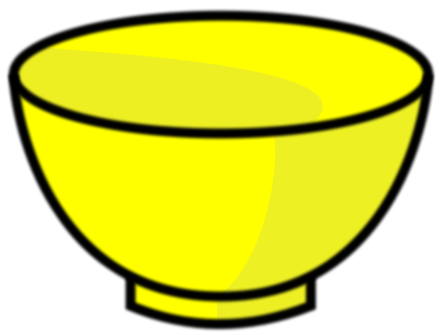 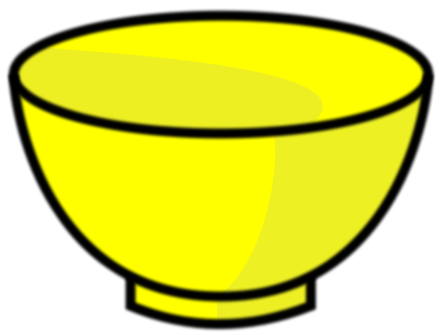 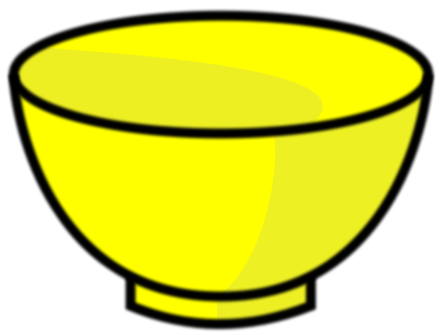 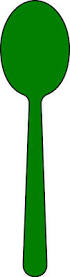 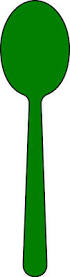 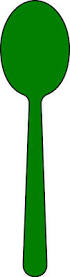 3
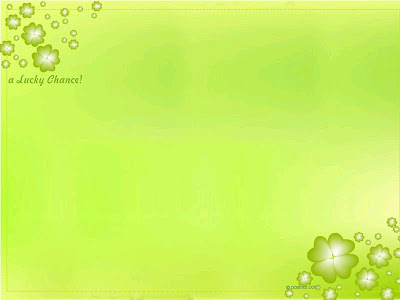 Hoạt động 3: Luyện tập
Trò chơi 1: “Ai nhanh hơn”
Trò chơi 2:“Kết bạn”
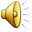 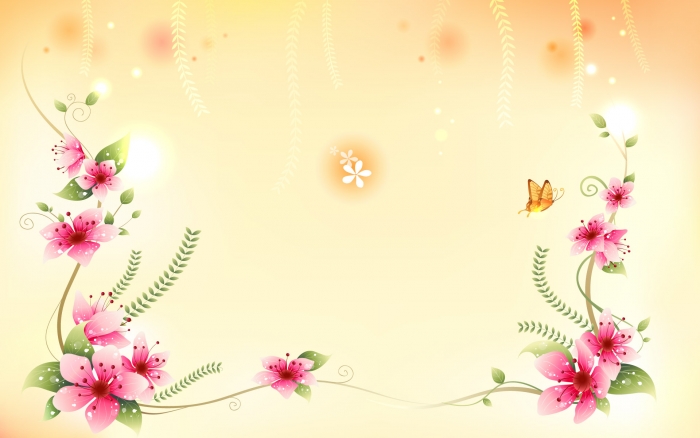 Kết thúc : Chuyển hoạt động